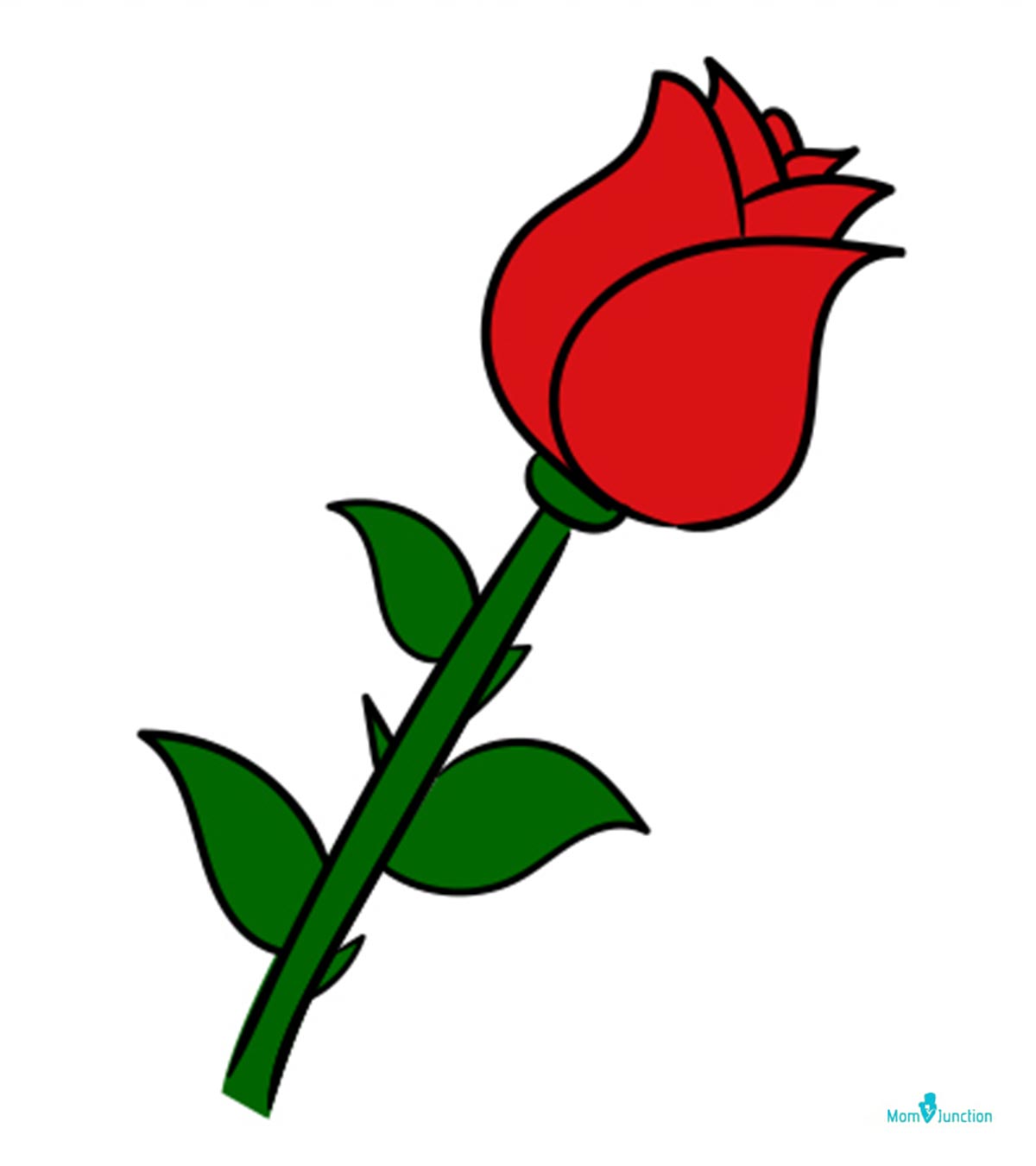 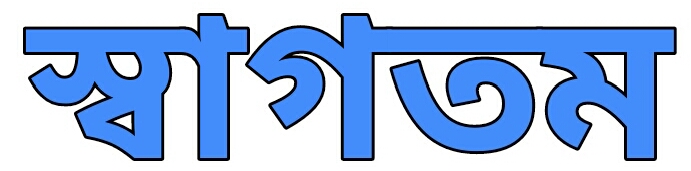 Bipul Sarkar Atmool high School -Shibgonj-Bogura - 01730169555
1-Oct-20
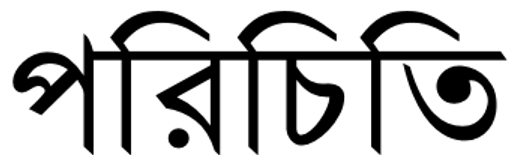 বিপুল কুমার সরকার 
                              সহকারী শিক্ষক (গণিত)
   আটমূল দ্বি-মূখী উচ্চ বিদ্যালয়।
                               শিবগঞ্জ-বগুড়া
               Mobail: 01730169555
Email: bipulsarkar1977@gmail.com
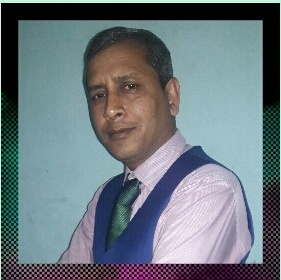 Bipul Sarkar -Atmool B/L High School -Shibgonj-Bogura - 01730169555
1 October 2020
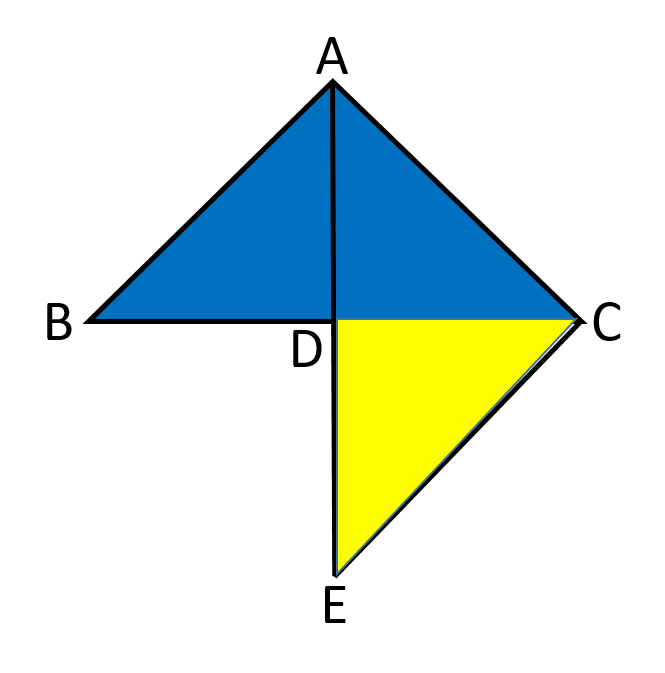 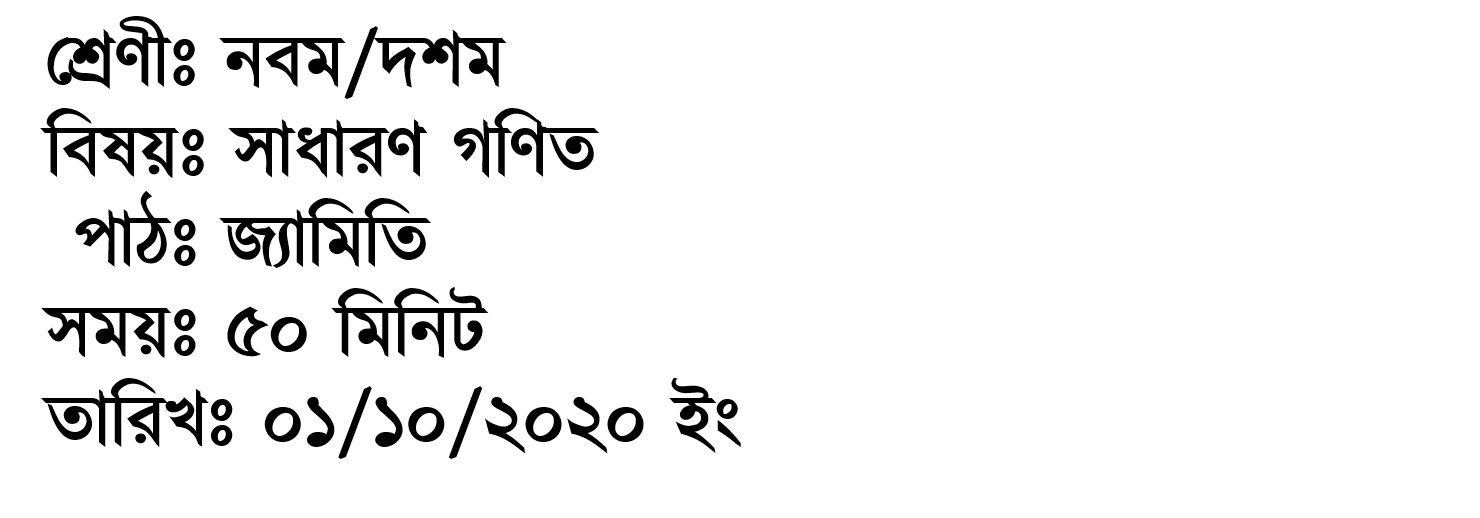 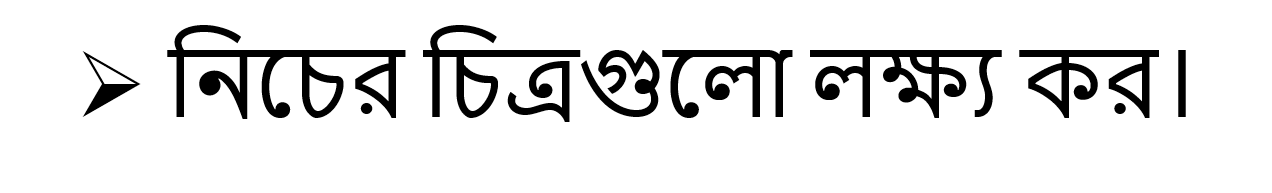 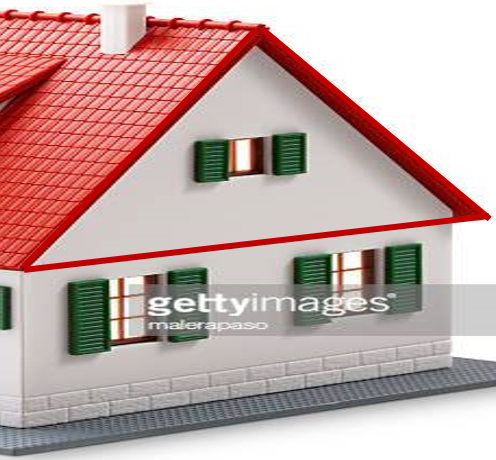 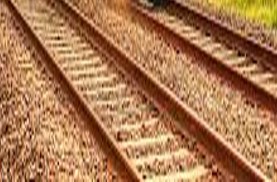 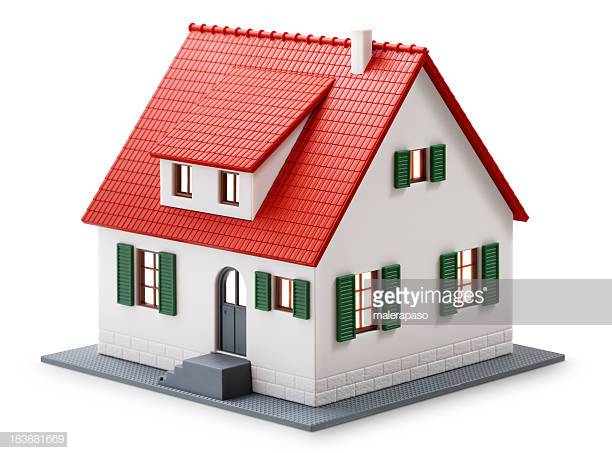 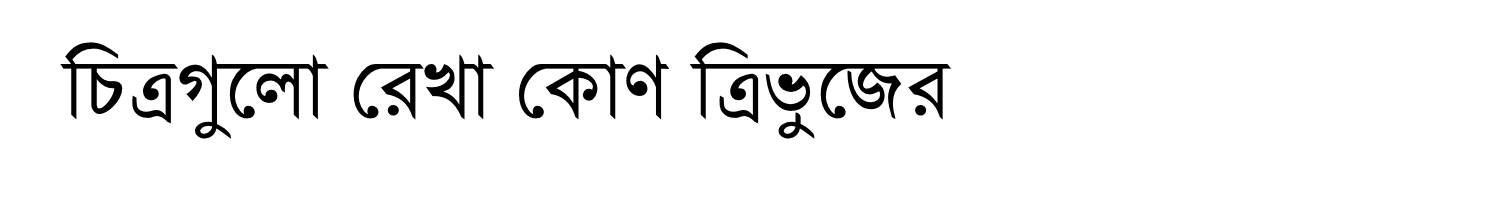 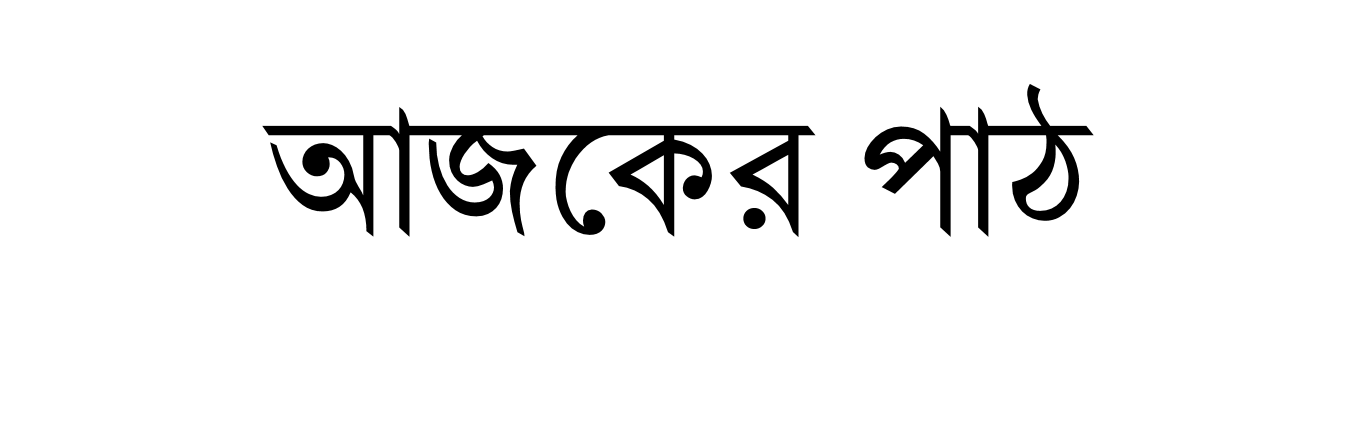 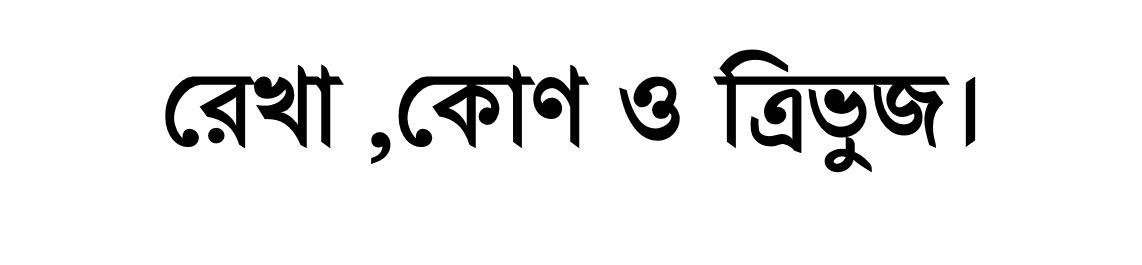 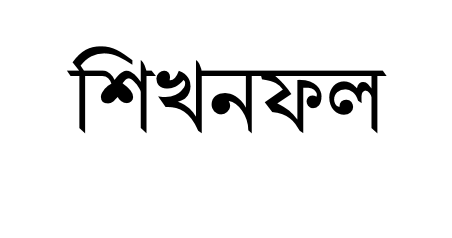 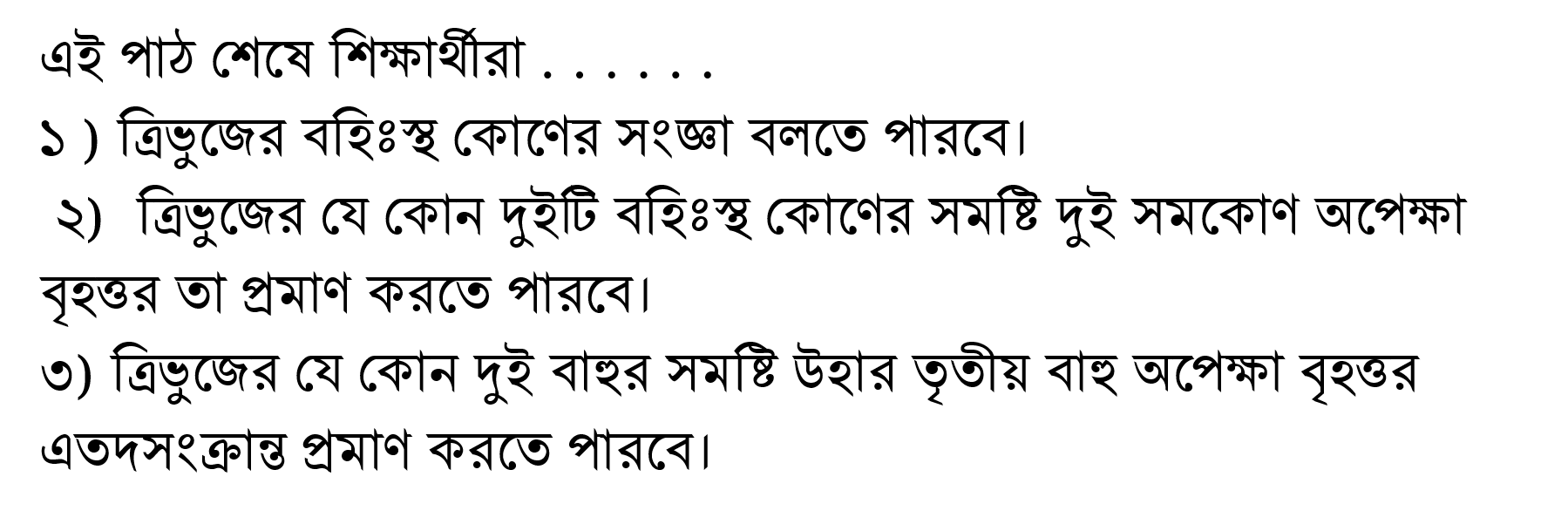 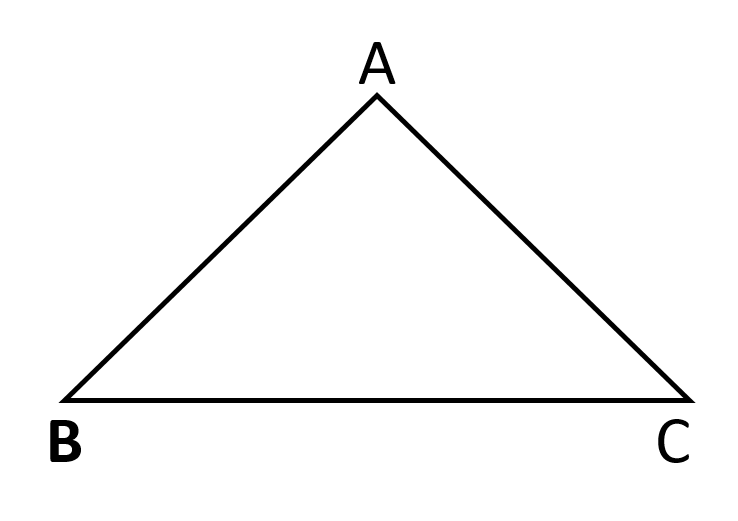 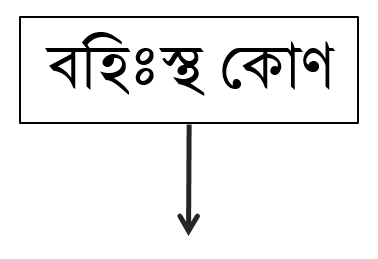 D
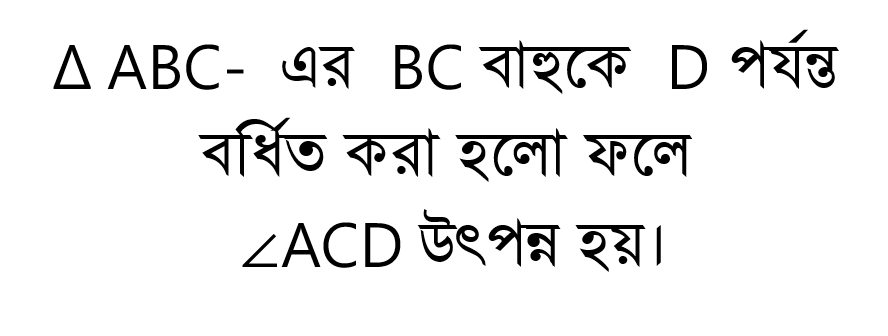 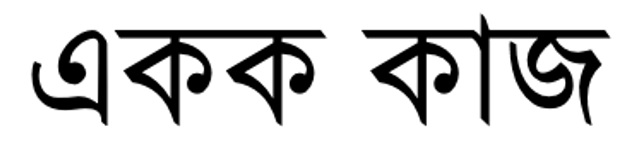 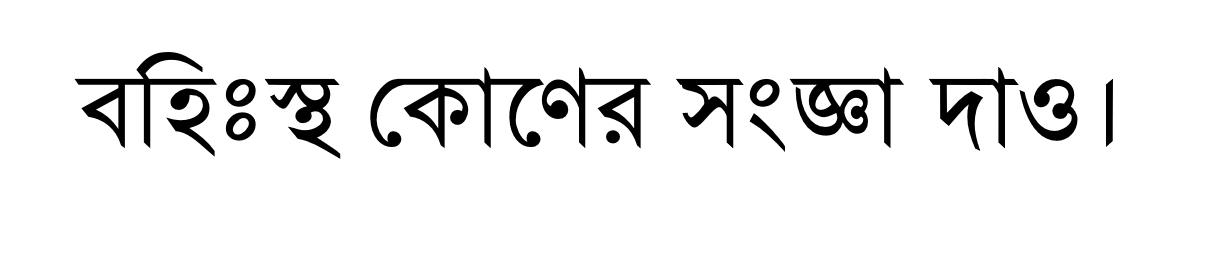 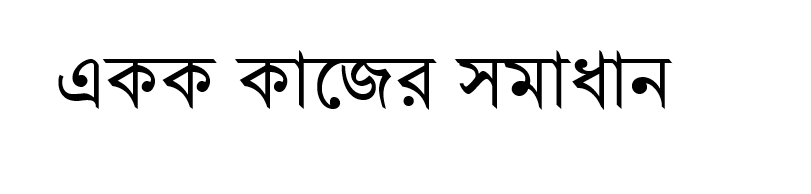 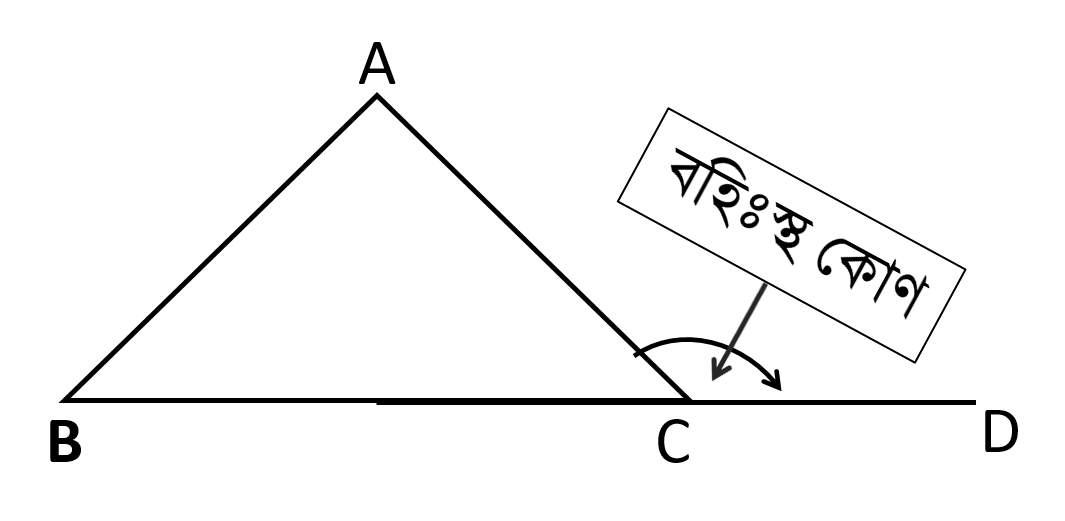 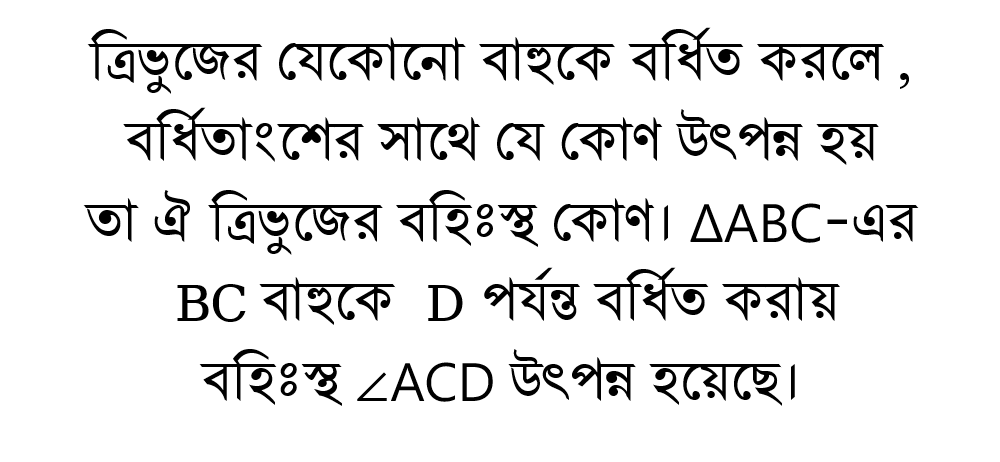 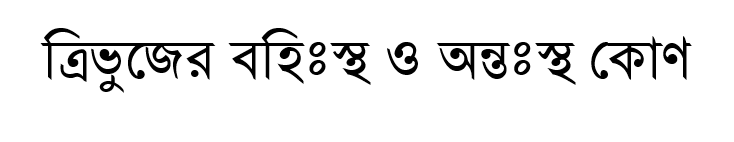 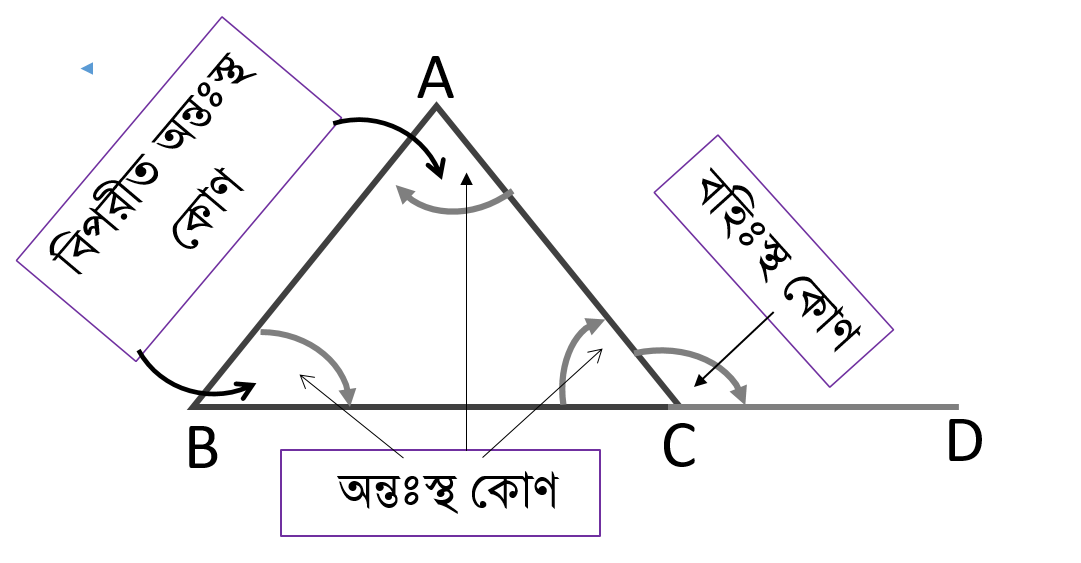 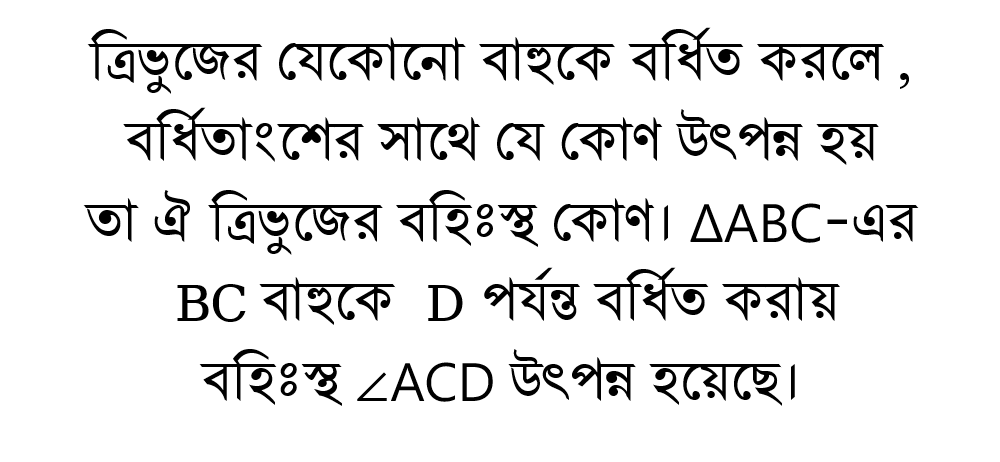 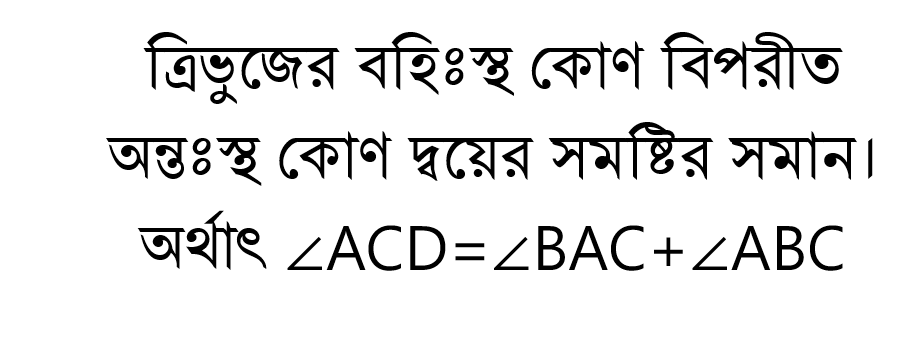 BIPUL SARKAR -ATMOOL B / L HIGH SCHOOL -SHIBGONJ BOGURA-01730169555
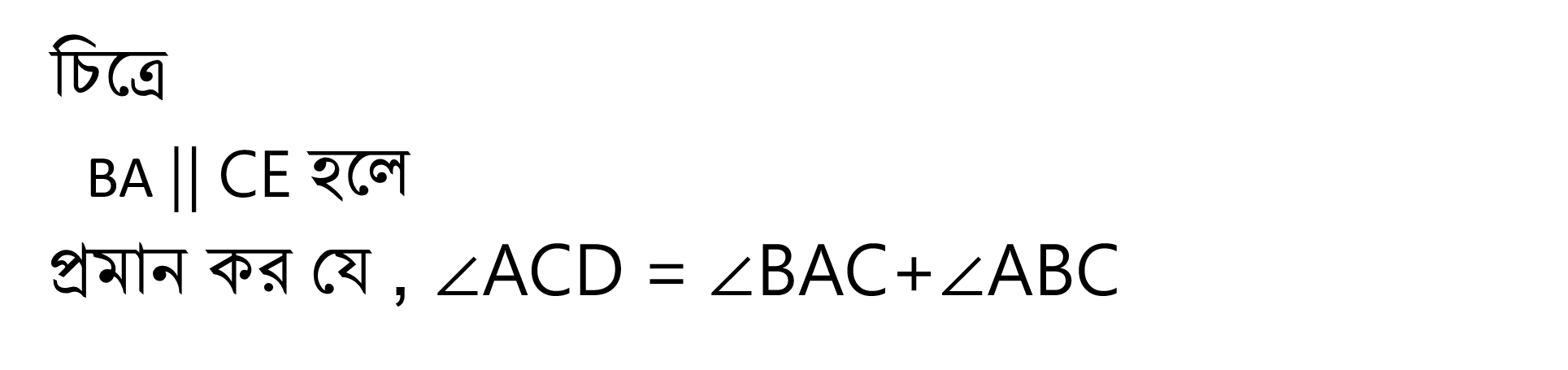 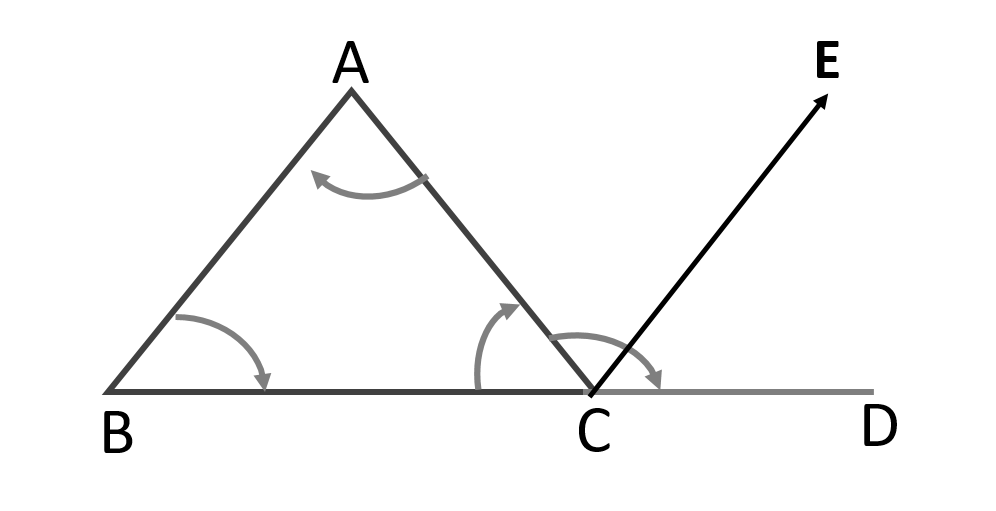 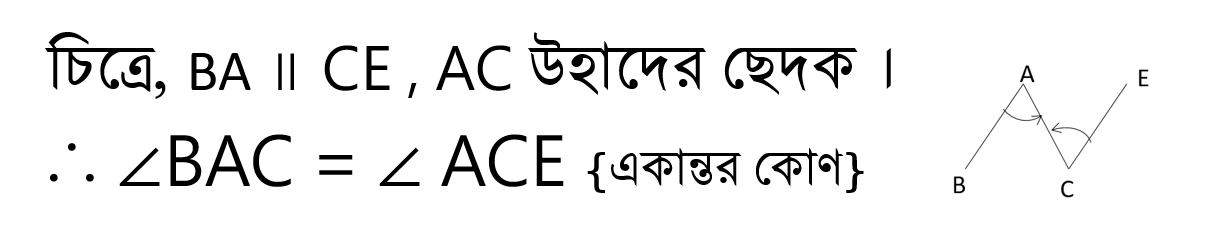 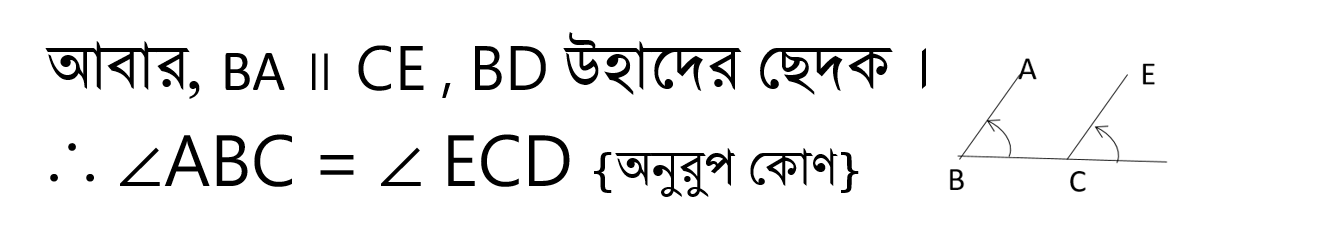 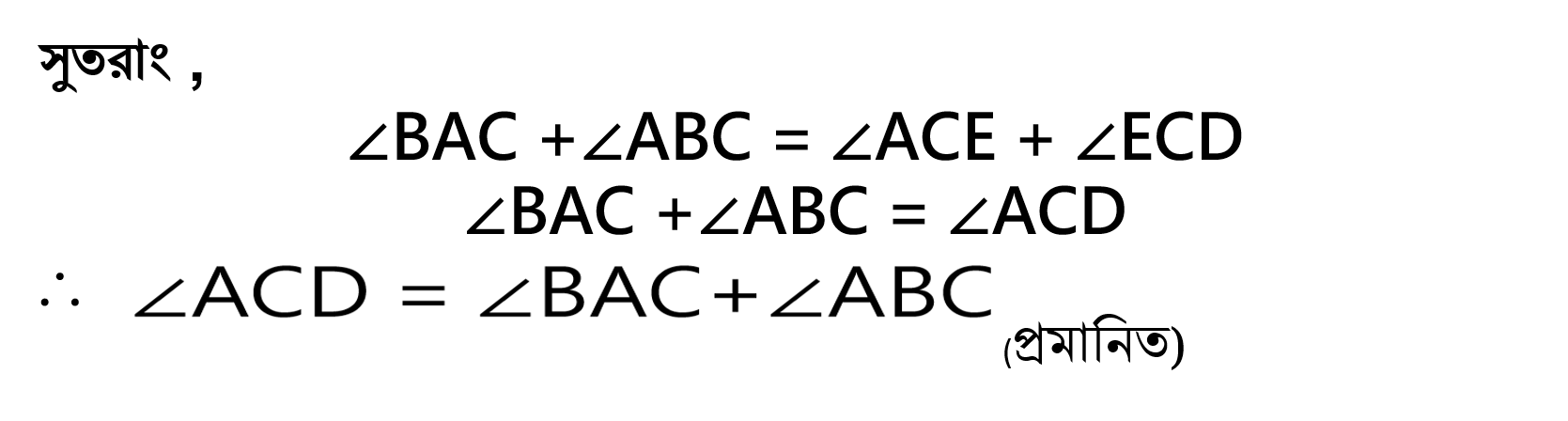 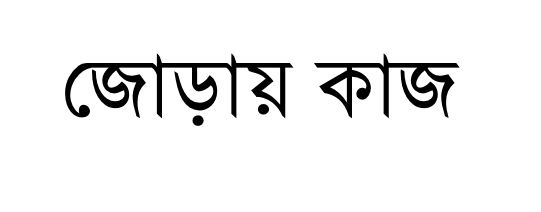 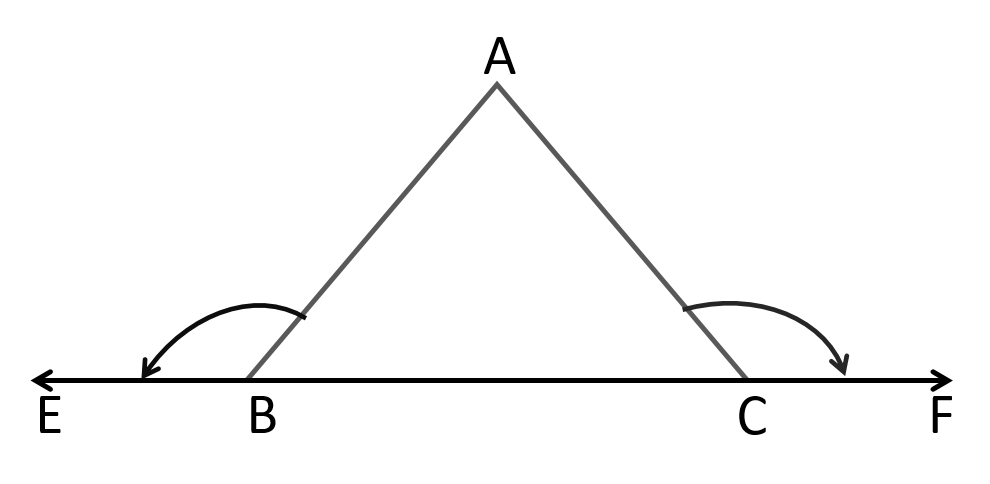 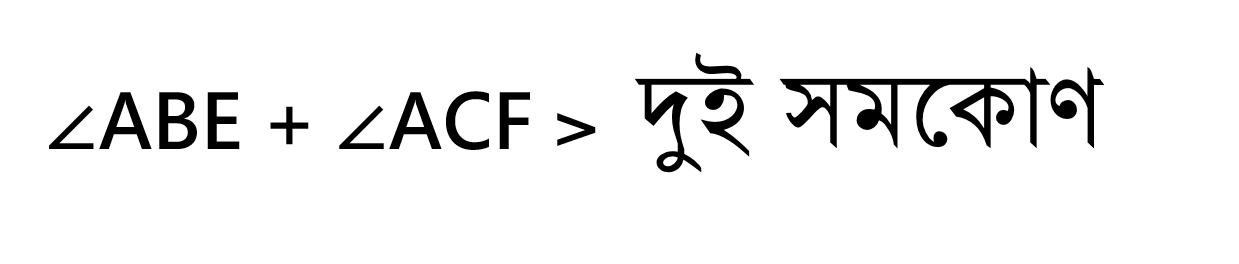 সমাধানঃ
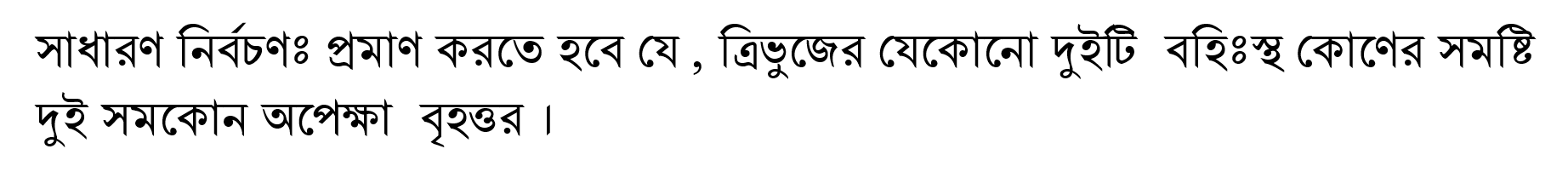 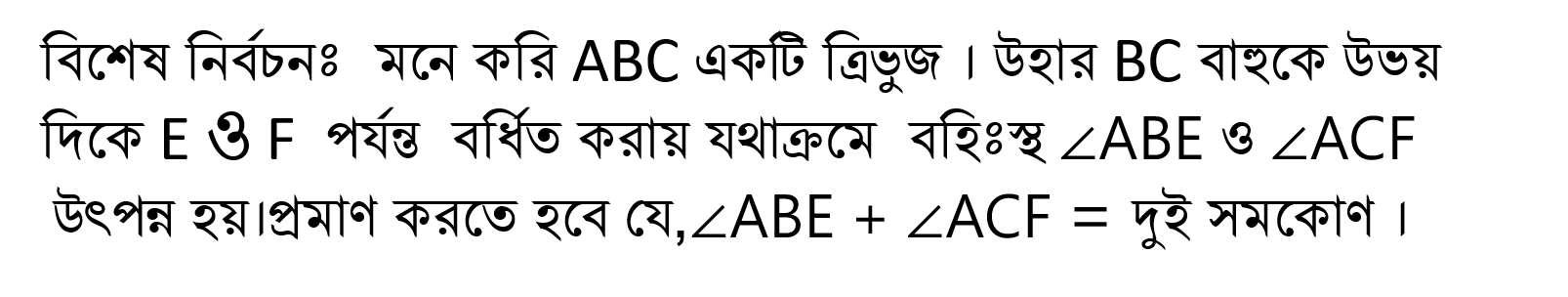 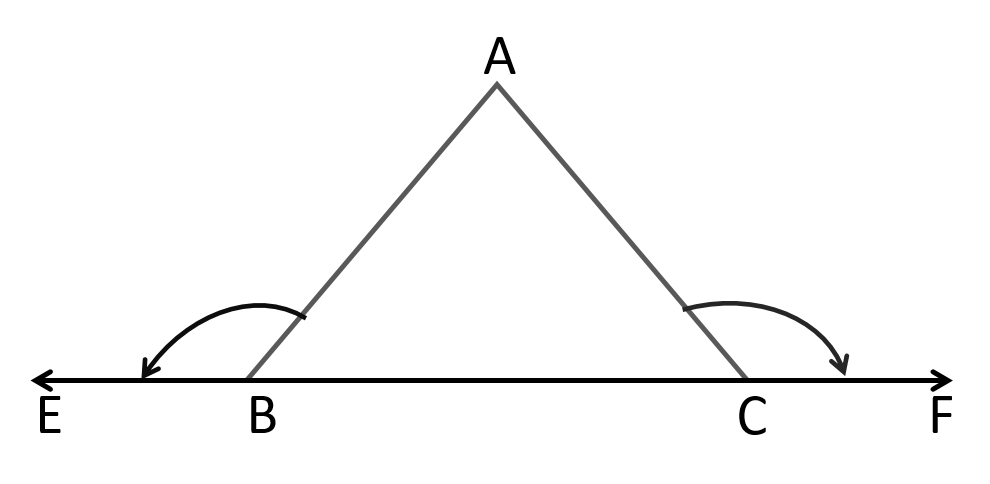 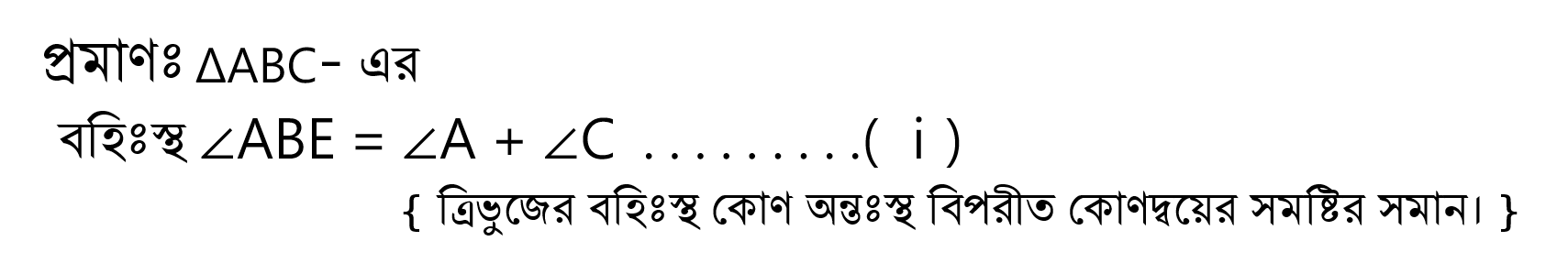 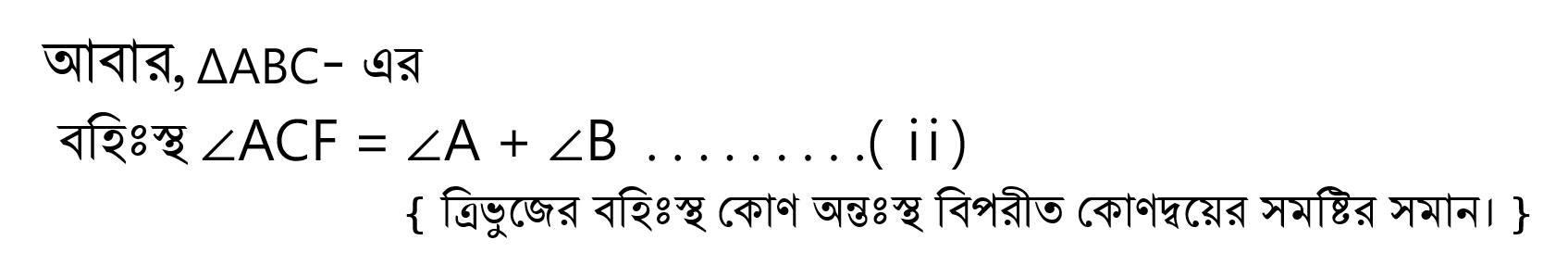 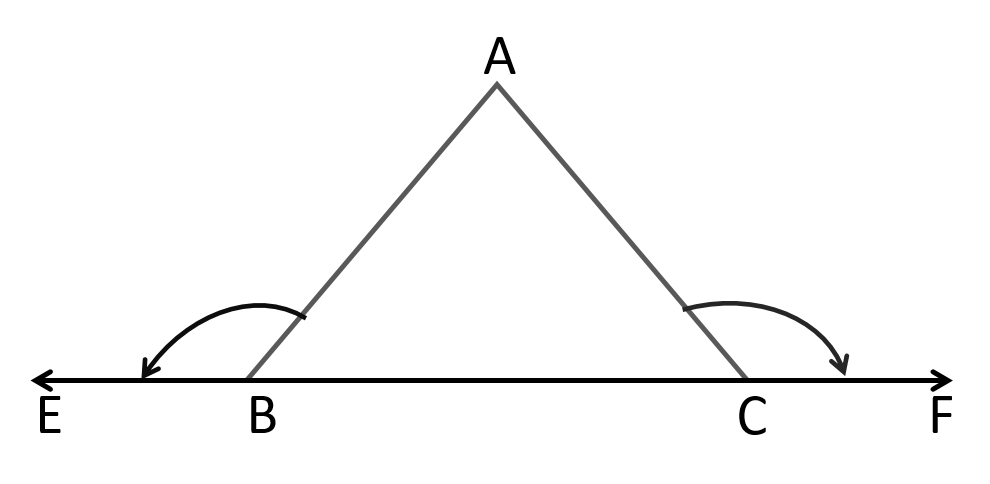 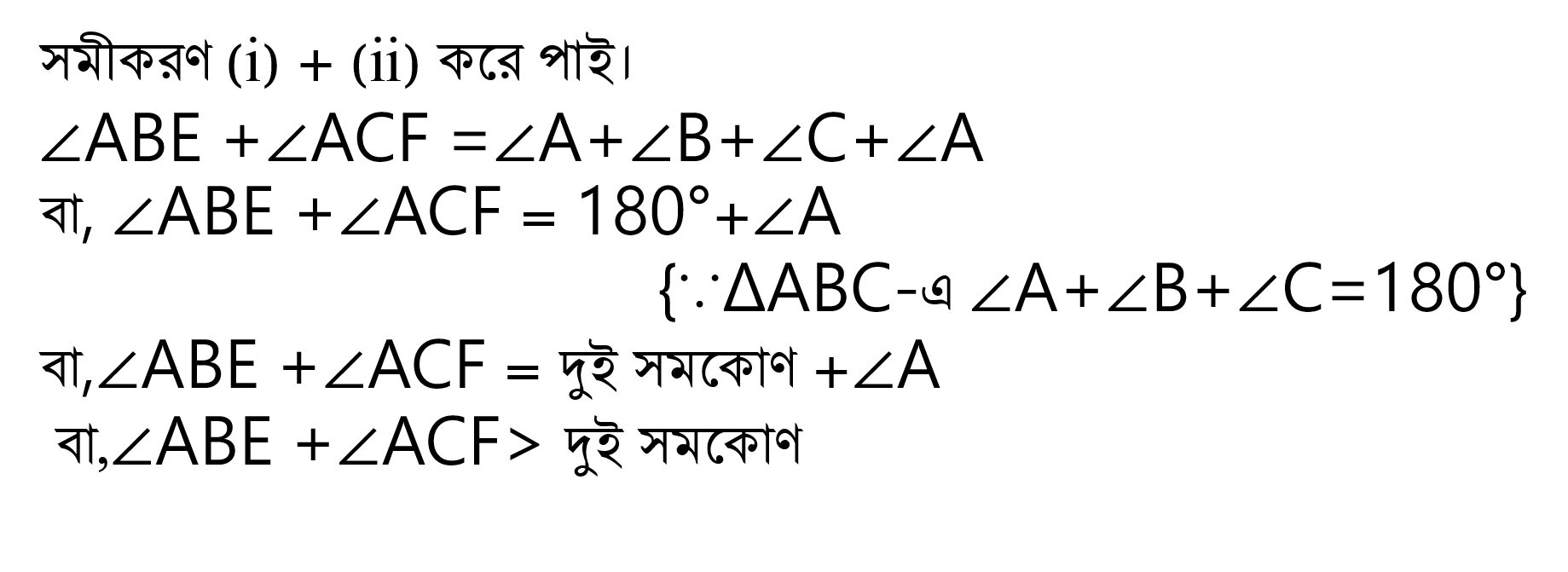 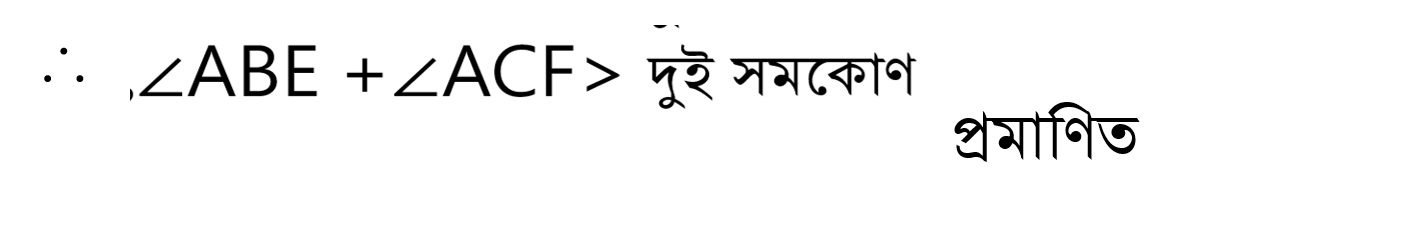 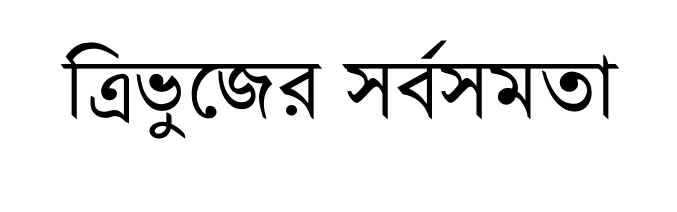 P
A
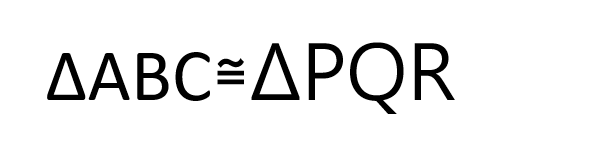 Q
B
C
R
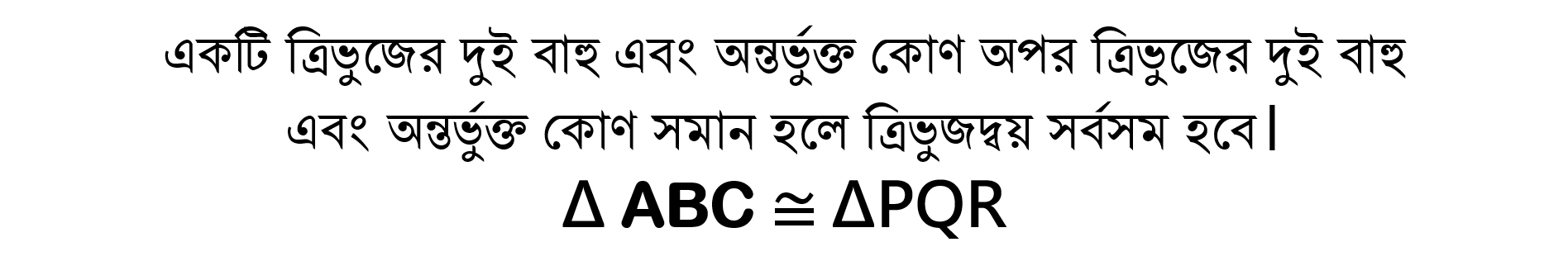 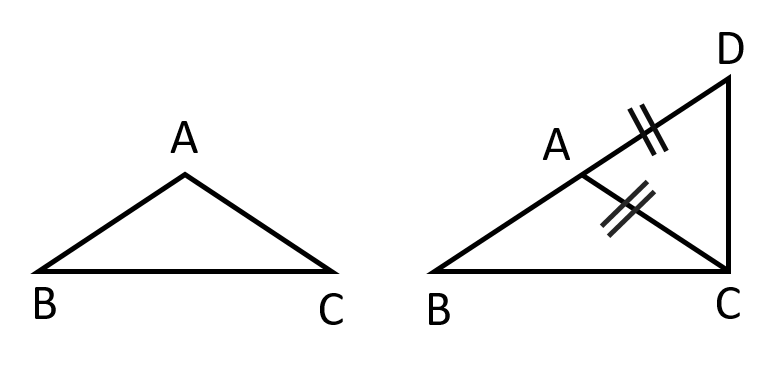 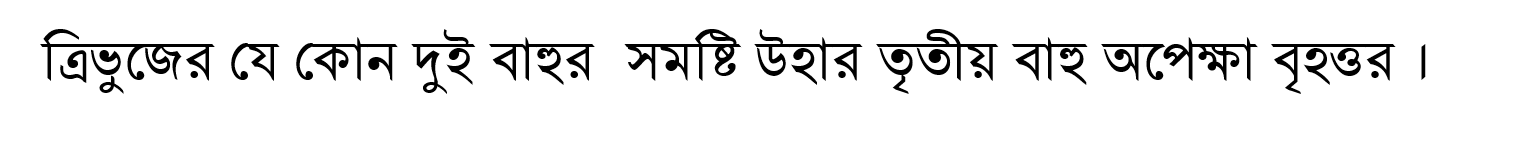 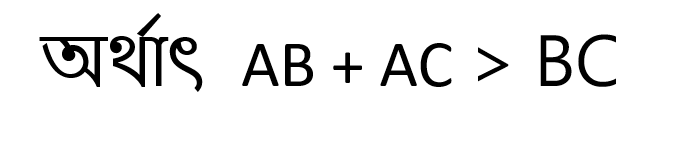 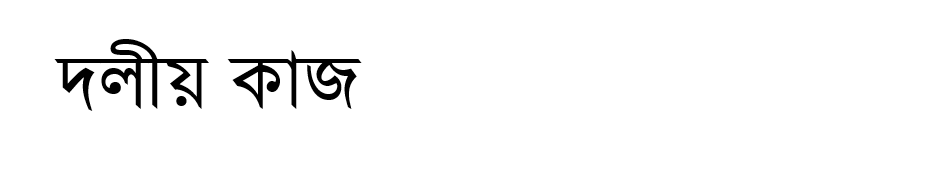 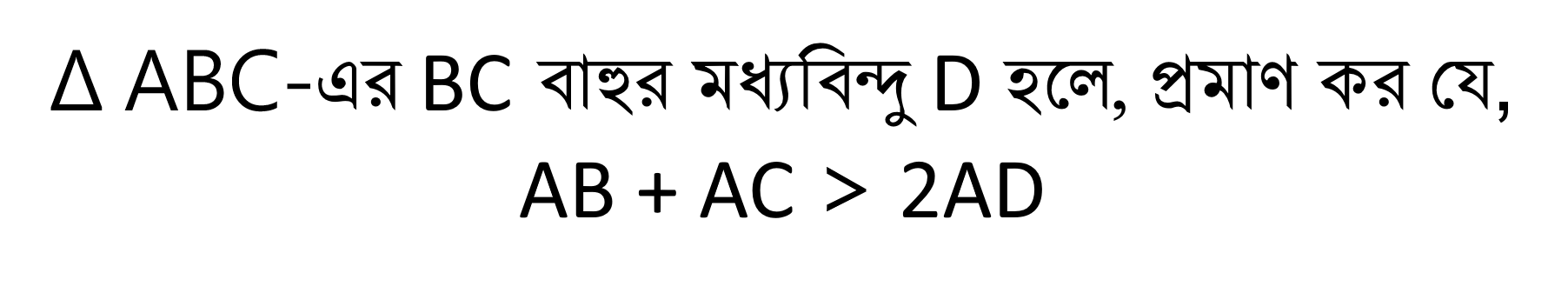 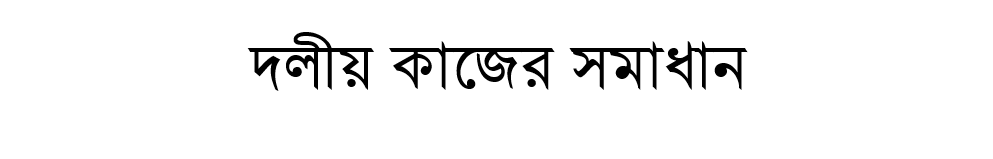 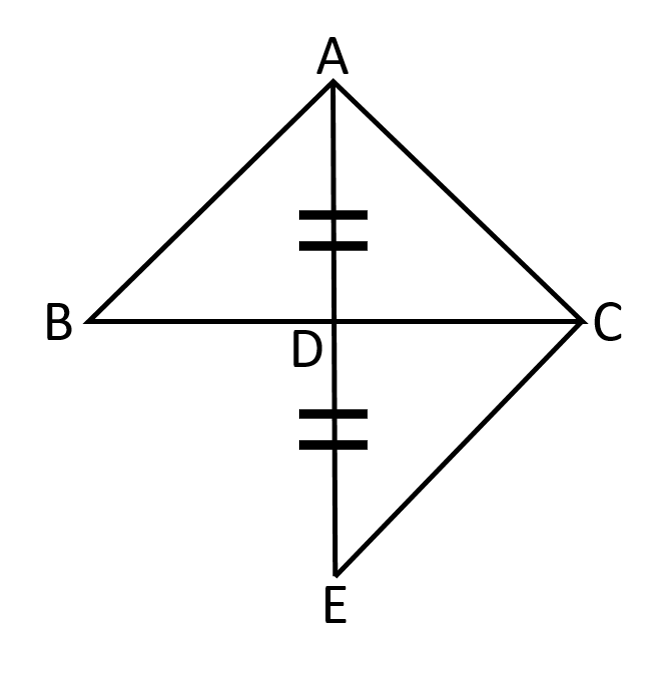 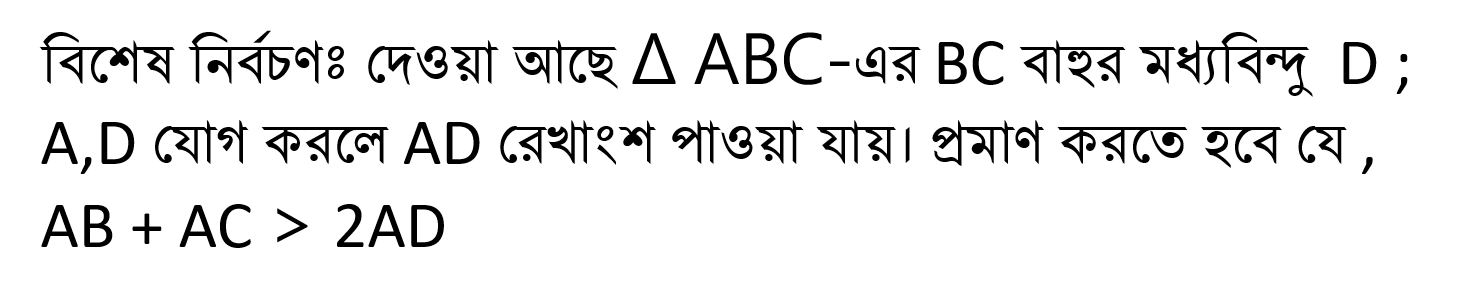 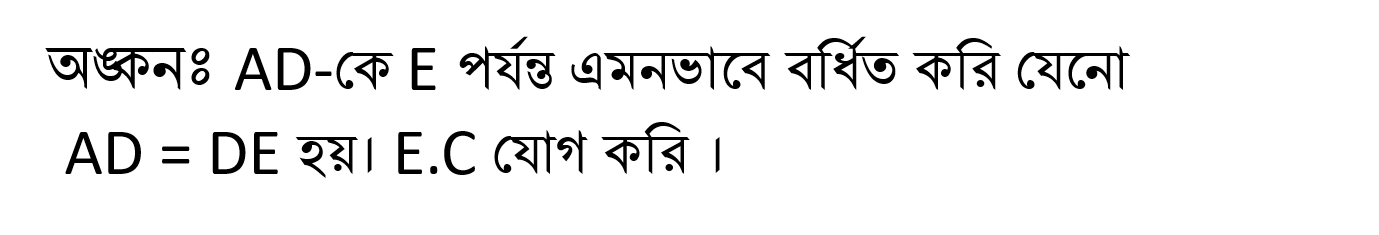 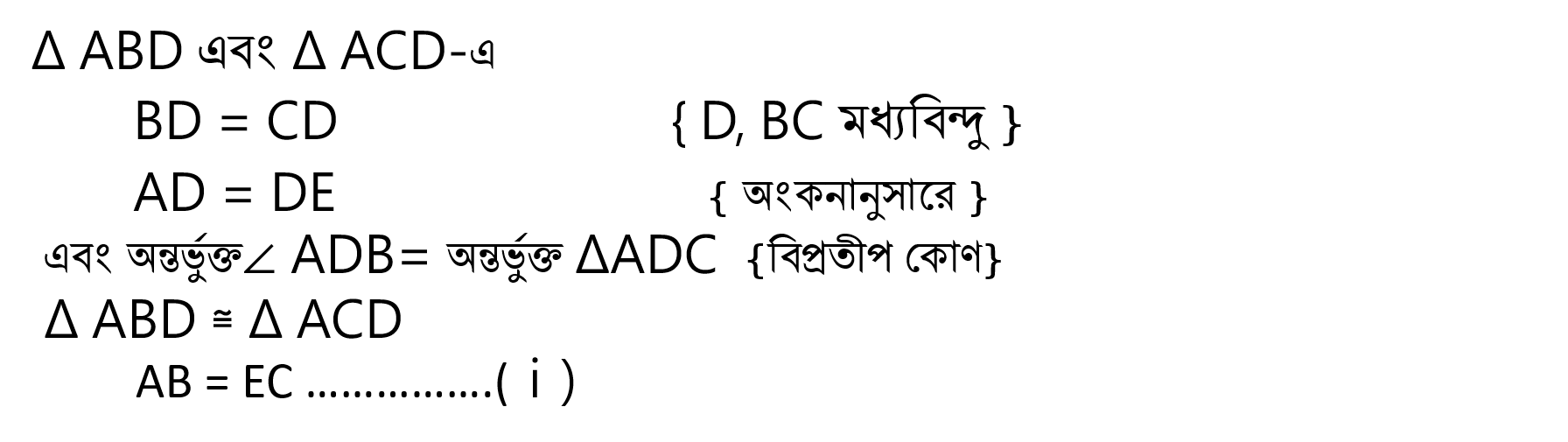 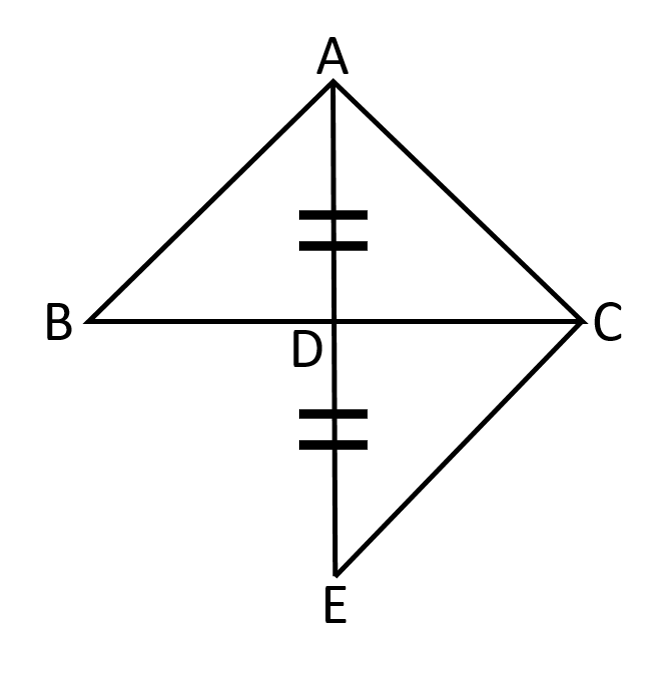 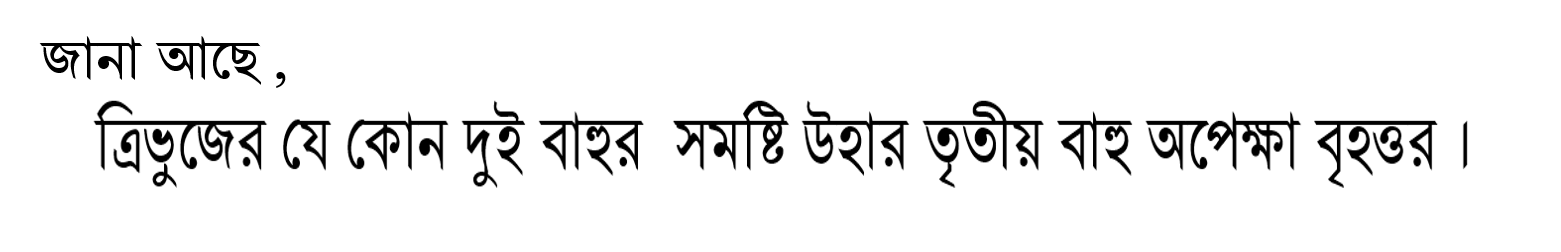 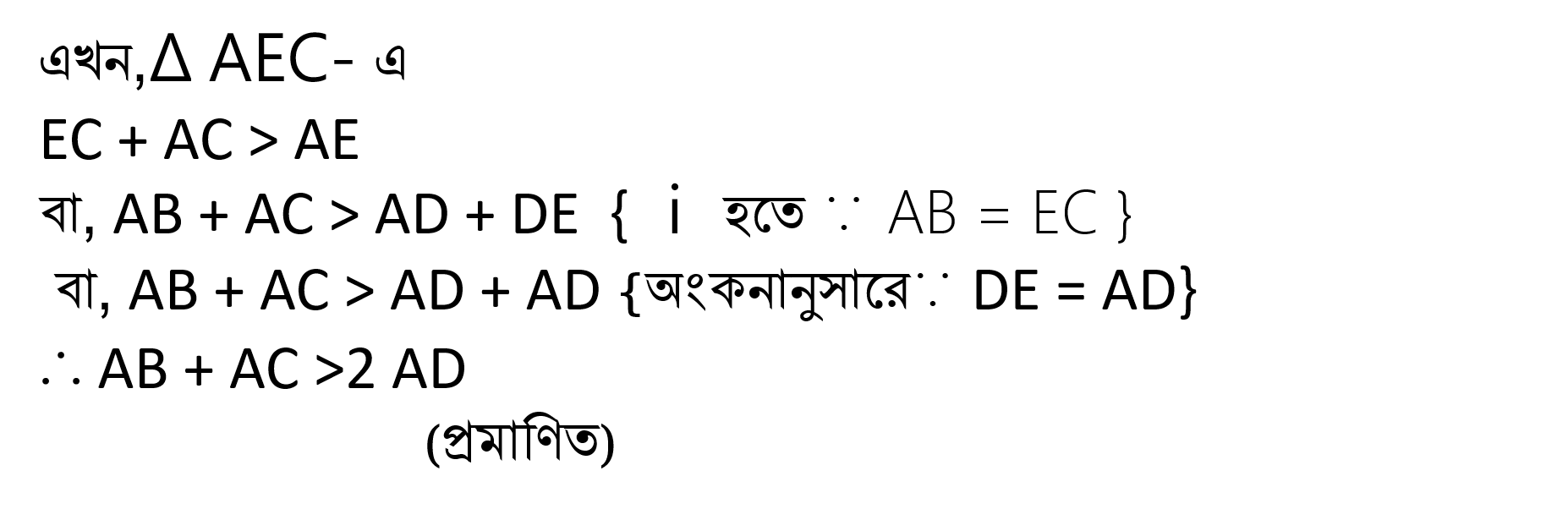 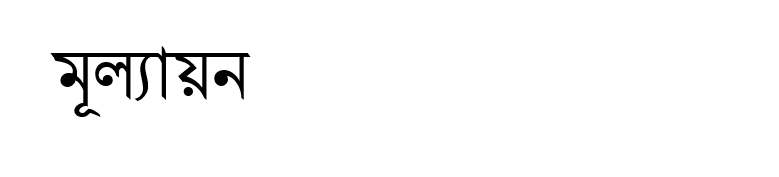 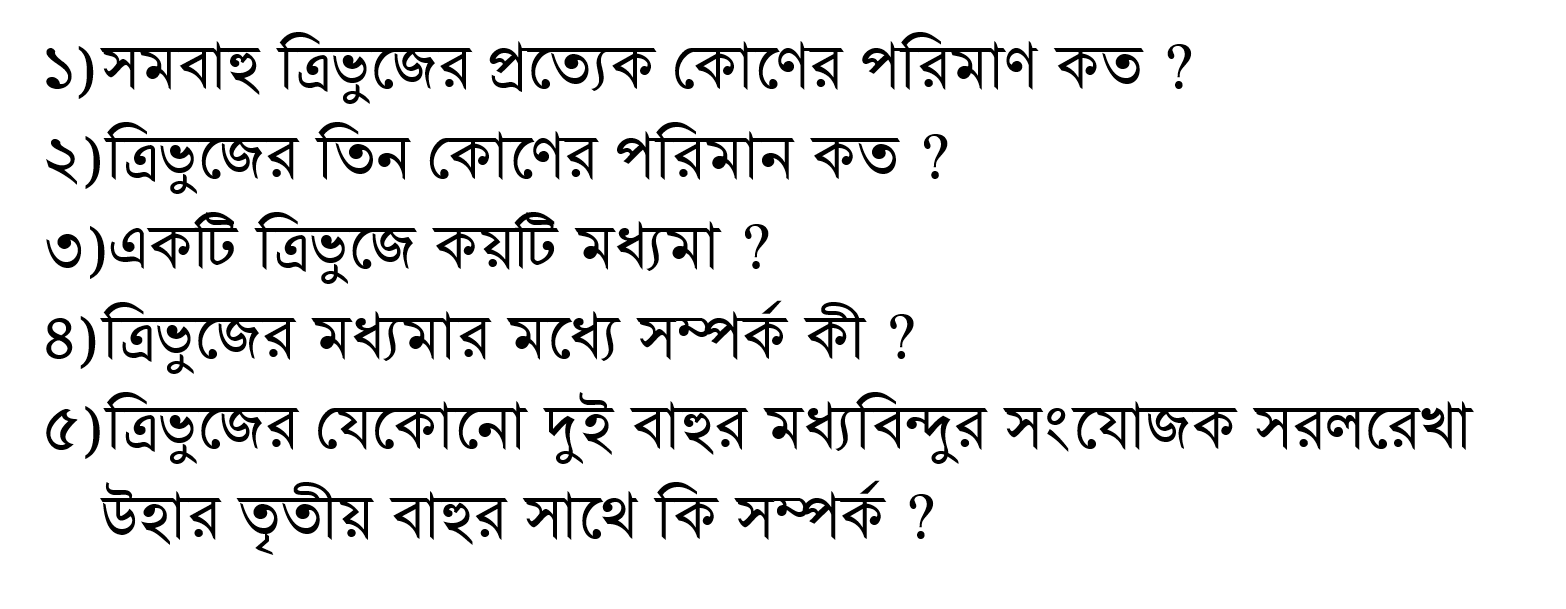 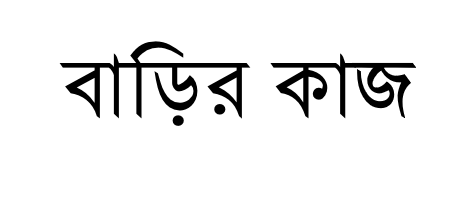 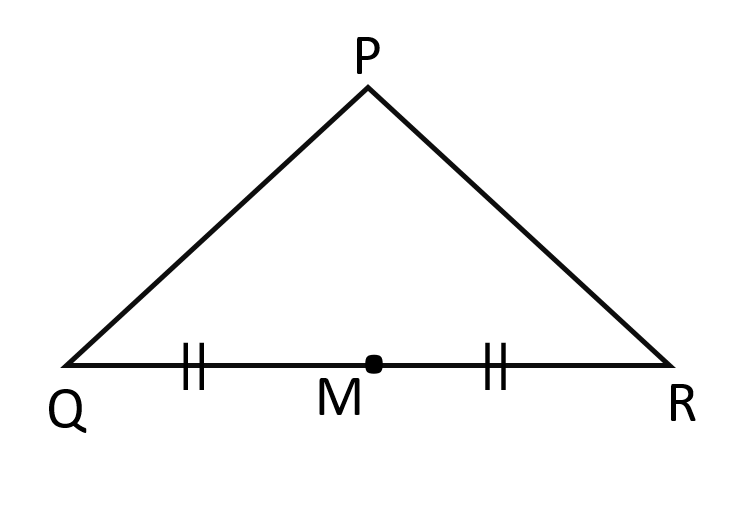 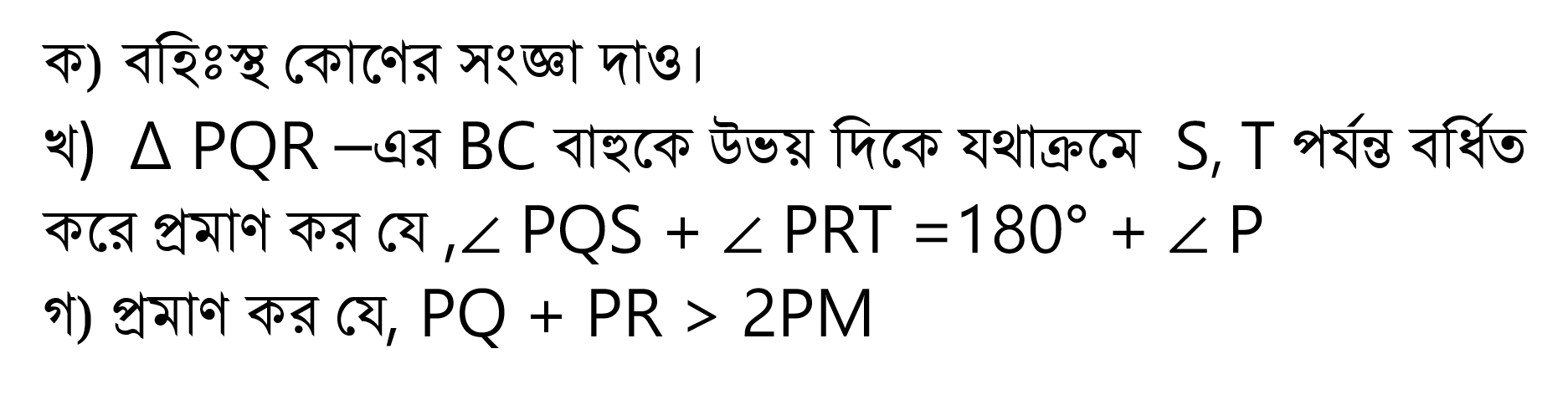 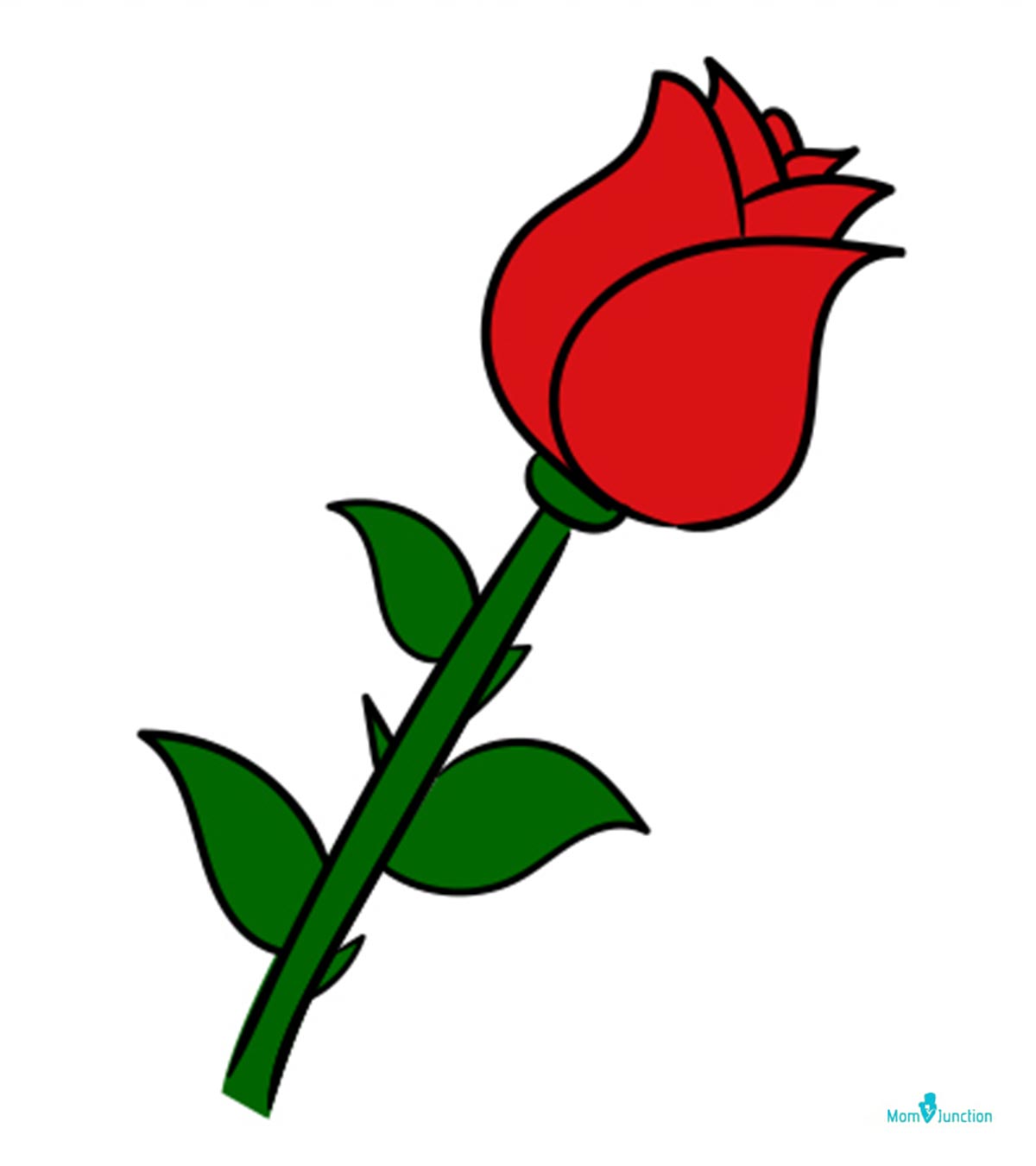 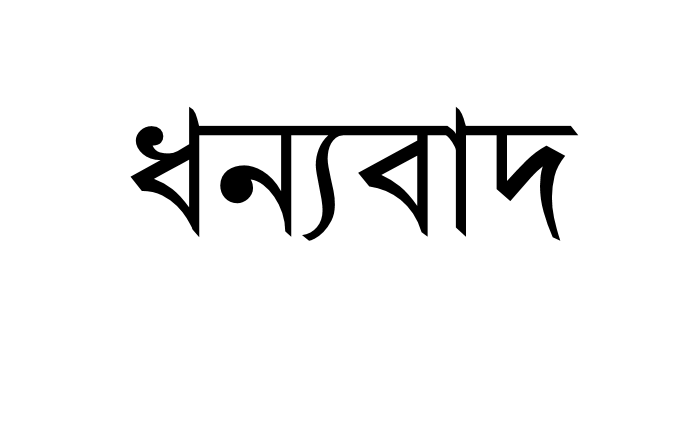